«Оптимизация процесса формирования и размещения новостей на сайте»МБУДО «ЦВР «Сибиряк» г.Юрги»
Команда проекта: 
методист Ю.Н. Селина, 
педагоги дополнительного образования: 
И.А. Белошицкая, Е.А. Халип, Т.А. Кюлян, Ю.А. Паршина, И.С. Митрофанова, Е.В. Тузовская.
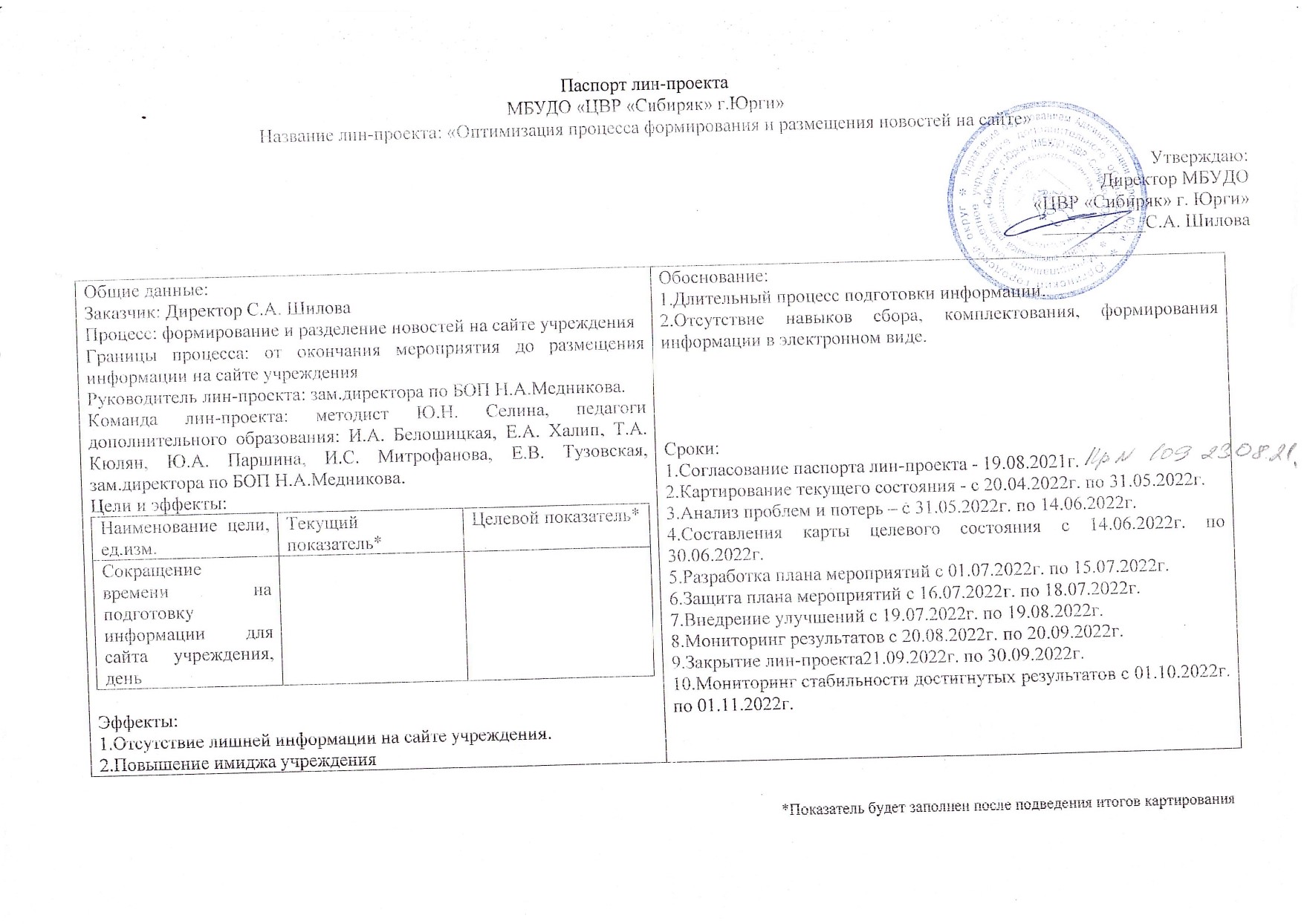 Введение в предметную область(описание ситуации «как есть»)
Карта текущего состояния процесса размещения новостей на сайте
ВХОД
2.Сотрудники ЦВР


Сбор и подготовка информации 

 (30-40 мин.)
1.Руководитель 

Поручение о размещении информации на сайт
(10 -20 мин.)
3.Сотрудники ЦВР


Передача  информации для выборки материалов
(20-30 мин.)
4.Руководитель 

Получение текстовой информации для выборки материалов

(10-20 мин.)
2
1
4
1
ВЫХОД
5
2
Руководитель 

Отбор 
материалов   

 (30-45 мин.)
6. Ответственный за ведение сайта
Размещение информационного материала на сайт учреждения

 (30-70 мин.)
7.ВПП (время протекания процесса) 160 – 285 мин.
5.Сотрудники ЦВР

Передача полной информации ответственному за ведение сайта
(30-60 мин.)
5
3
Избыточность информации, подробное обсуждение мероприятия
Отсутствие единого стиля оформления текстовой информации
Временные потери, отсутствие ограничения на  количество и размер  информации для размещения
Отсутствие на рабочем месте, занятость руководителя
Временные потери при загрузке  файлов с большим объемом
Анализ проблем процесса
«Оптимизация процесса формирования и размещения новостей на сайте»МБУДО «ЦВР «Сибиряк» г.Юрги»
Введение в предметную область(описание ситуации «как Будет»)
Карта текущего состояния процесса размещения новостей на сайте
ВХОД
2.Сотрудники ЦВР


Сбор и подготовка информации 

 (30-40 мин.)
1.Руководитель 

Поручение о размещении информации на сайт
(10 -20 мин.)
3.Сотрудники ЦВР


Передача  информации для выборки материалов
(20-30 мин.)
4.Руководитель 

Получение текстовой информации для выборки материалов

(10-20 мин.)
ВЫХОД
Руководитель 

Отбор 
материалов   


 (15-30 мин.)
5.Сотрудники ЦВР

Передача полной информации ответственному за ведение сайта
(20-30 мин.)
6. Ответственный за ведение сайта
Размещение информационного материала на сайт учреждения

 (10-30 мин.)
ВПП (время протекания процесса) 100 –  185 мин.
Не изменилось
Изменилось
Достигнутые результаты (было и стало)
Оптимизация процесса   размещения информации на сайте
МБУДО «ЦВР «Сибиряк» г.Юрги»
с  285  мин. до 185  мин.
Приглашаем к сотрудничеству
sibiryk123@yandex.ru
https://sibirykyrg.kuz-edu.ru/index.php?id=52265